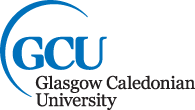 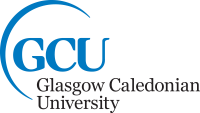 Medical Ultrasound:Image documentation and reporting
Ultrasound Documentation
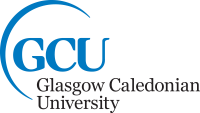 Ultrasound requests/examinations should be justified and performed to answer a specific clinical question

“An ultrasound report is a public document and part of the patient’s medical record”  		(SCoR & BMUS 2015)

The report should be written and issued by a suitably qualified practitioner who performs the examination
Imaging Report – RCR Standards
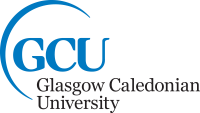 The Royal College of Radiologists (RCR) state that investigations must only be reviewed by individuals who have the relevant knowledge and qualifications to do so. 

A written account of the findings from said review is required in order to influence patient management and treatment where necessary.
Imaging Report – RCR Standards
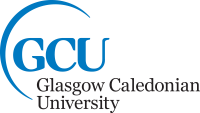 Standard 1 - Every imaging investigation must be reported within an agreed time by an individual qualified to interpret that particular investigation. 
Prompt feedback is critical in the management of patients.
Standard 2 - All imaging investigations must be accompanied by a formal permanently recorded written report. 
A verbal report can be given to the patient at the time of scan depending on individual preference, however, a separate written account must be documented
Image documentation: why and how?
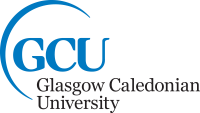 Any kind of patient documentation should be stored in an appropriate way.

Data stored should clearly reflect the information gathered during the ultrasound examination.

The patients’ data should be kept safe.
Reports should:
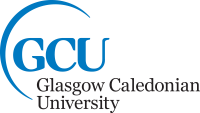 Comply with local protocol
Be concise
Be easy to understand
Be unambiguous
Use ultrasound terminology
Explain significance of findings
Only use common abbreviations
Be audited regularly to ensure satisfactory standards and facilitate improvements
The Written Report
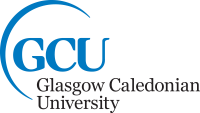 In essence the written report should answer the clinical question


The author is responsible for the accuracy of the report
Report writing -What Should be Included?
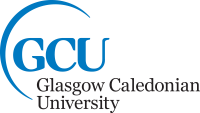 Reports should include:
Patient’s full details (Name, DoB, Unique identifier/CHI)
Examination date and time
Clinical history and reason for examination
Examination performed/Structures assessed/Probe employed
A record of any relevant measurements taken
Description of relevant findings
Interpretation of findings/diagnosis/differentials
Actions taken on account of findings
Recommendations for follow up where appropriate
Limitations of examination
Details of the individual performing the procedure
Reporting: Exam findings
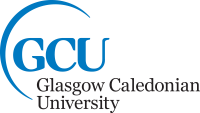 Location (area, tissue)
Size
Type (cystic, solid)
Echogenicity (anechoic, hypoechoic, isoechoic, hyperechoic)
Echo-structure (homogenous, heterogenous)
Borders (well defined, regular, irregular)
Relation to surrounding structures (attached to…, displacing…)
Response to compression (compressible, movable, floating) 
Vascularity
How to document the pathologies?
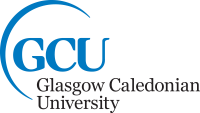 Images: 
most clearly showing the pathology, its size, vascularity and relation to surrounding tissues.
should include common landmarks.
MUST be recorded in two perpendicular planes.
Description: 
should support documented images, additional information on location of the pathology, relation to other structures, compressibility, displacement, and response to the dynamic examination (i.e. flexion/extension of the related joint).
Image Management
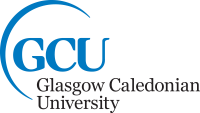 All Ultrasound service providers should have facility to store whole examination's
										(RCR, 2014)
References
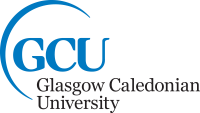 Royal College of Radiologists, 2014, Standards for the provision of an ultrasound service [online]
https://www.rcr.ac.uk/sites/default/files/publication/BFCR%2814%2917_Standards_ultrasound.pdf

Society and College of Radiographers and British medical Ultrasound Society, 2015, Guidelines for Professional Ultrasound practice [online] https://www.bmus.org/tatic/uploads/resources/GUIDELINES_FOR_PROFESSIONAL_ULTRASOUND_PRACTICE.pdf
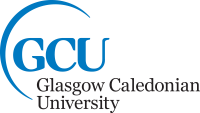 Thank you